Praktijkcasussen PGS 37-2: de opslag van lithiumhoudende energiedragers
18-11-2024
Inhoud presentatie
Twee casussen:
Opslag elektrische auto’s (inpandig) en groter dan 2500 m2
Opslag koopmansgoederen met lithium-ion batterijen en EPS-korrels
2
Opslag elektrische auto’s (inpandig) & > 2500 m2
Op bedrijventerrein X worden elektrische auto’s inpandig opgeslagen
Opslag is groter dan 2500 m2
Dus: opslag valt niet rechtstreeks onder de PGS 37-2
Een opslag buiten zou onder typical 3b vallen
Een brandcompartiment mag max. 2500 m2 zijn conform het Bbl. Op basis van gelijkwaardigheid kan een grotere oppervlakte worden toegestaan
Bijv.: door een brandbeheersingssysteem te plaatsen (zoals een sprinklerinstallatie)
3
Opslag elektrische auto’s (inpandig) & > 2500 m2 vervolg
Bij opslag van lithium-ion mag je aanvullende eisen stellen aan het
brandbeheersing- en brandblussysteem
Grondslag: PGS 37-2, §7.5.3, voorschrift M62, UPD
Indien wij vereisen dat in een dergelijke opslag een beheersings- en blussysteem aanwezig is (dat af kan gaan), levert dit een probleem op met de verzekering:
Als een dergelijke opslag met elektrische auto’s is voorzien van een
sprinklerinstallatie, ben je niet verzekerd
Hoe zouden wij met dit probleem om kunnen gaan?
4
Opslag elektrische auto’s (inpandig) & > 2500 m2 vervolg 2
Mogelijke oplossingen:
Andere gelijkwaardigheid in het kader van het Bbl, zoals grotere WBDBO. Maar:
gaat dit werken bij hele grote compartimenten?
Zou een ander type brandbeheersingssysteem werken dat wel aanvaardbaar is
voor de verzekering?


Opslag buiten met brand: https://www.parool.nl/nieuws/tientallen-auto-s-verwoest- bij-grote-brand-op-parkeerplaats-bij- schiphol~beb42d18/?referrer=https://www.google.com/
5
Opslag koopmansgoederen met lithium-ion en EPS- korrels
Bedrijf heeft meerdere opslagen < 2.500 m2. Er worden o.a. de volgende stoffen
opgeslagen:
Koopmansgoederen met lithium-ion batterijen (UN 3171 en UN 3481), opslag van meer dan 1000 kg energiedragers
EPS-korrels
Mogen de EPS-korrels samen met de koopmansgoederen met lithium-ion batterijen
worden opgeslagen?
6
Maatregel 29
Zie M29 uit de PGS 37-2
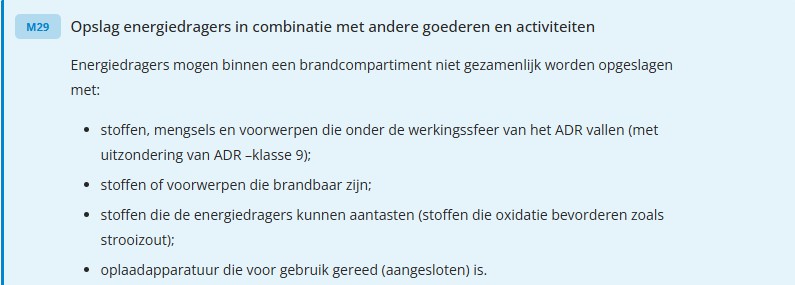 EPS-korrels zijn ADR 9 geclassificeerd, dus dan zou het mogelijk moeten zijn
7
uitzondering
Maar:
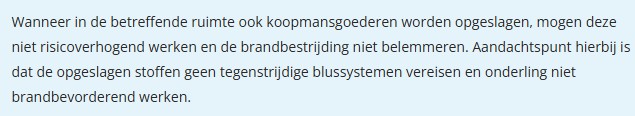 8
Vervolg maatregel 29
EPS-korrels hebben classificatiecode M3, ontwikkelt ontvlambare damp (pentaan)
Vermoedelijk wordt bij M29 met ADR 9 bedoeld: gevaarlijke stoffen van ADR-klasse 9 die het aquatisch milieu verontreinigen (artikel 3.27 Bal) en de lithium-ion batterijen zelf.
9
Toelichting maatregel 29
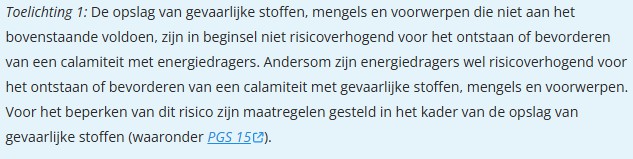 10
discussie
In de PGS 15 (opslag van verpakte gevaarlijke stoffen) wordt hier ook naar verwezen: ADR 9 met classificatiecode M6 en M7 (UN 3082 en 3077).
De EPS-korrels hebben classificatiecode M3.
Hoe denken jullie hierover?
11
afsluiting
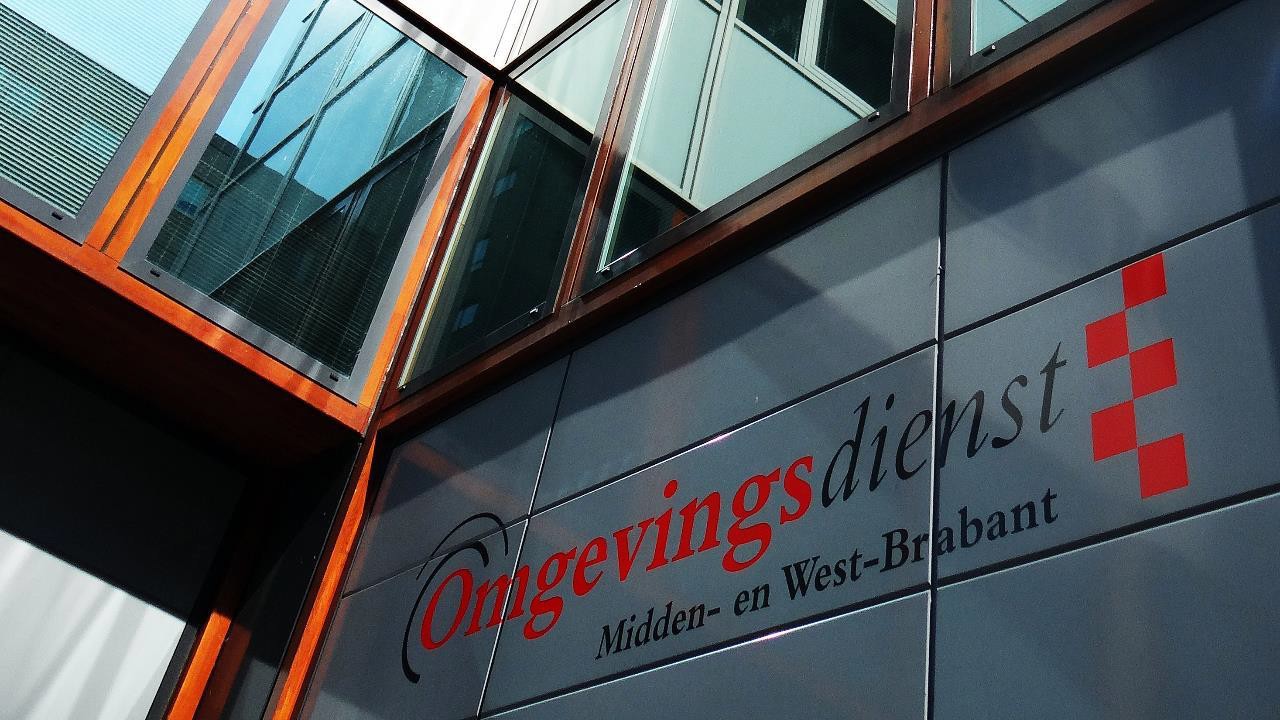 Zichtbaar samen werken aan een schone veilige en duurzame leefomgeving
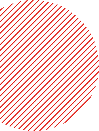